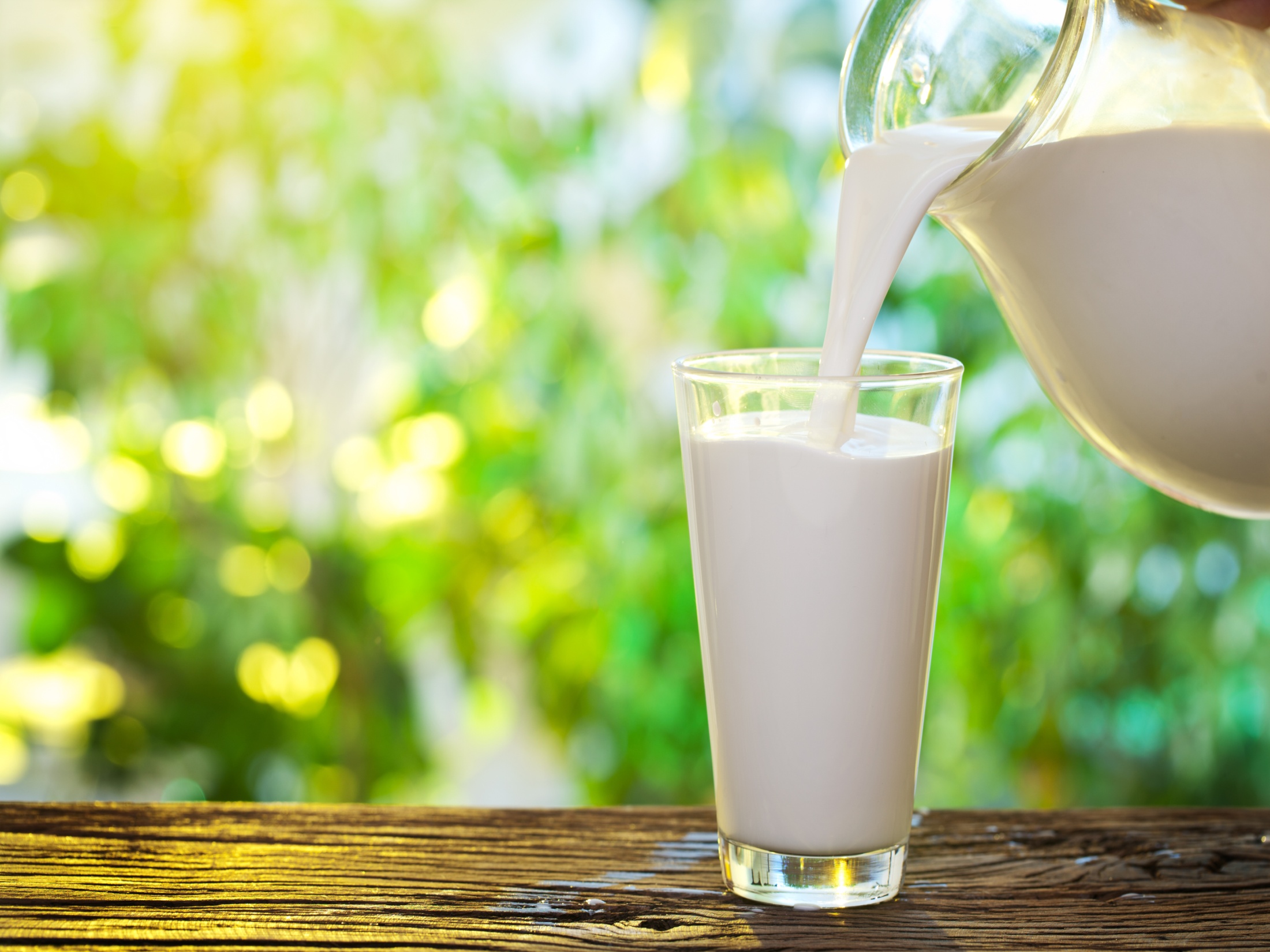 Osnovna škola “Vladimir Nazor” 
Sveti Ilija, 10. lipnja 2016.
“ OD LIVADE DO MLIJEKA “
2. a i 2. b
1
…složen proces…
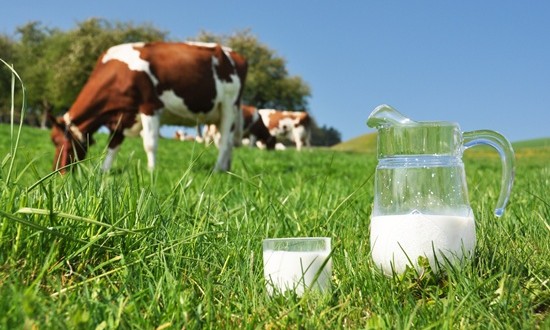 2
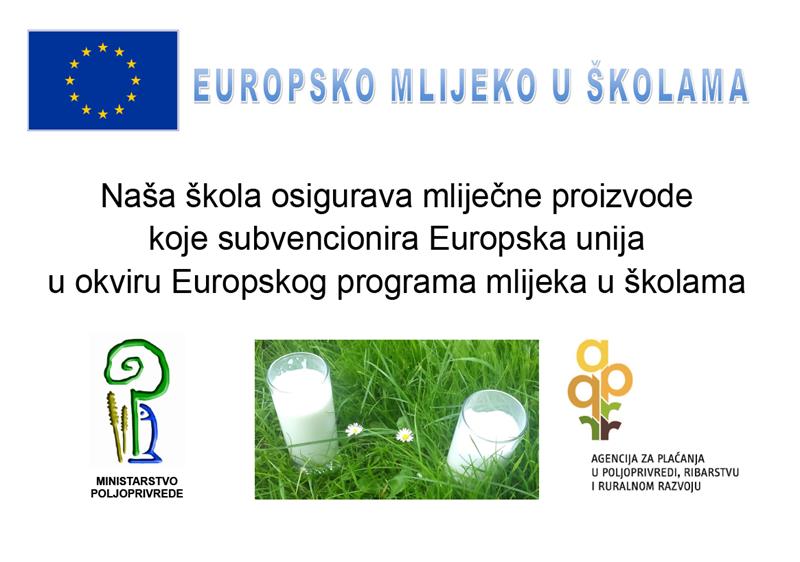 3
MLIJEKO
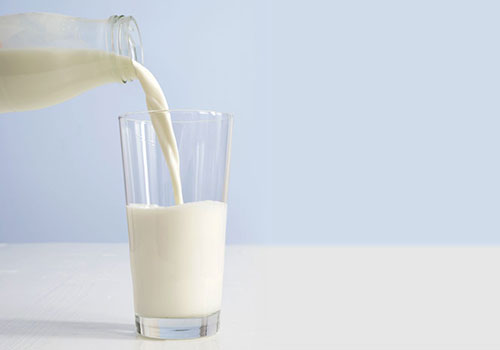 Vitamini
Kalcij
Bjelančevine
Minerali
4
Rezultati ankete za učenike od 1. do 4. razreda
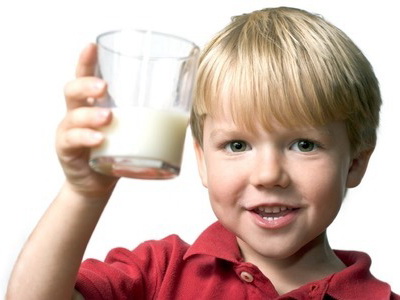 5
Rezultati ankete o brojnosti krava u našem užem zavičaju
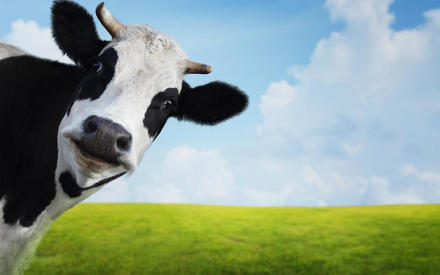 6
Farma obitelji Zeljak
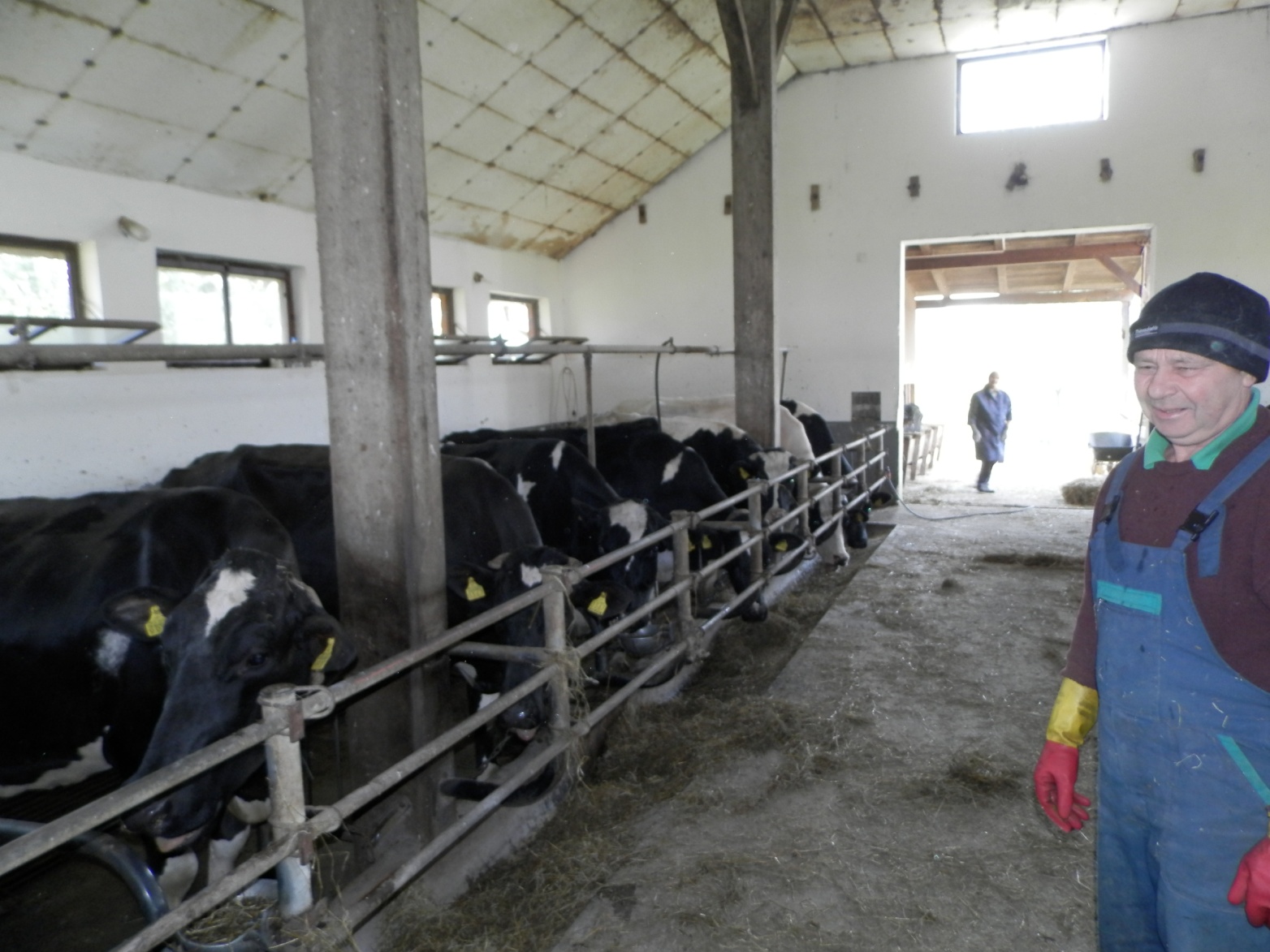 7
KRENIMO!
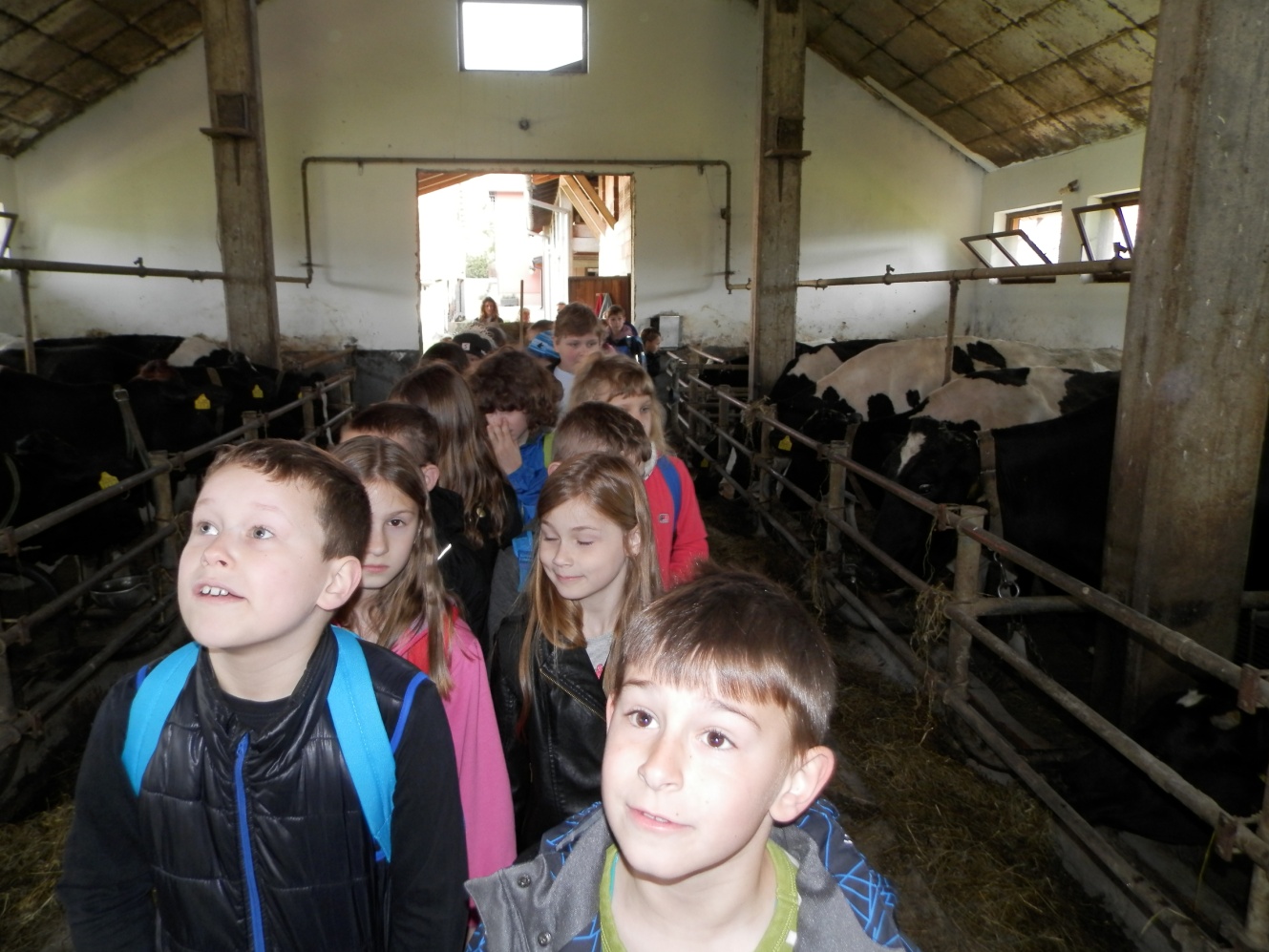 8
Od livade…
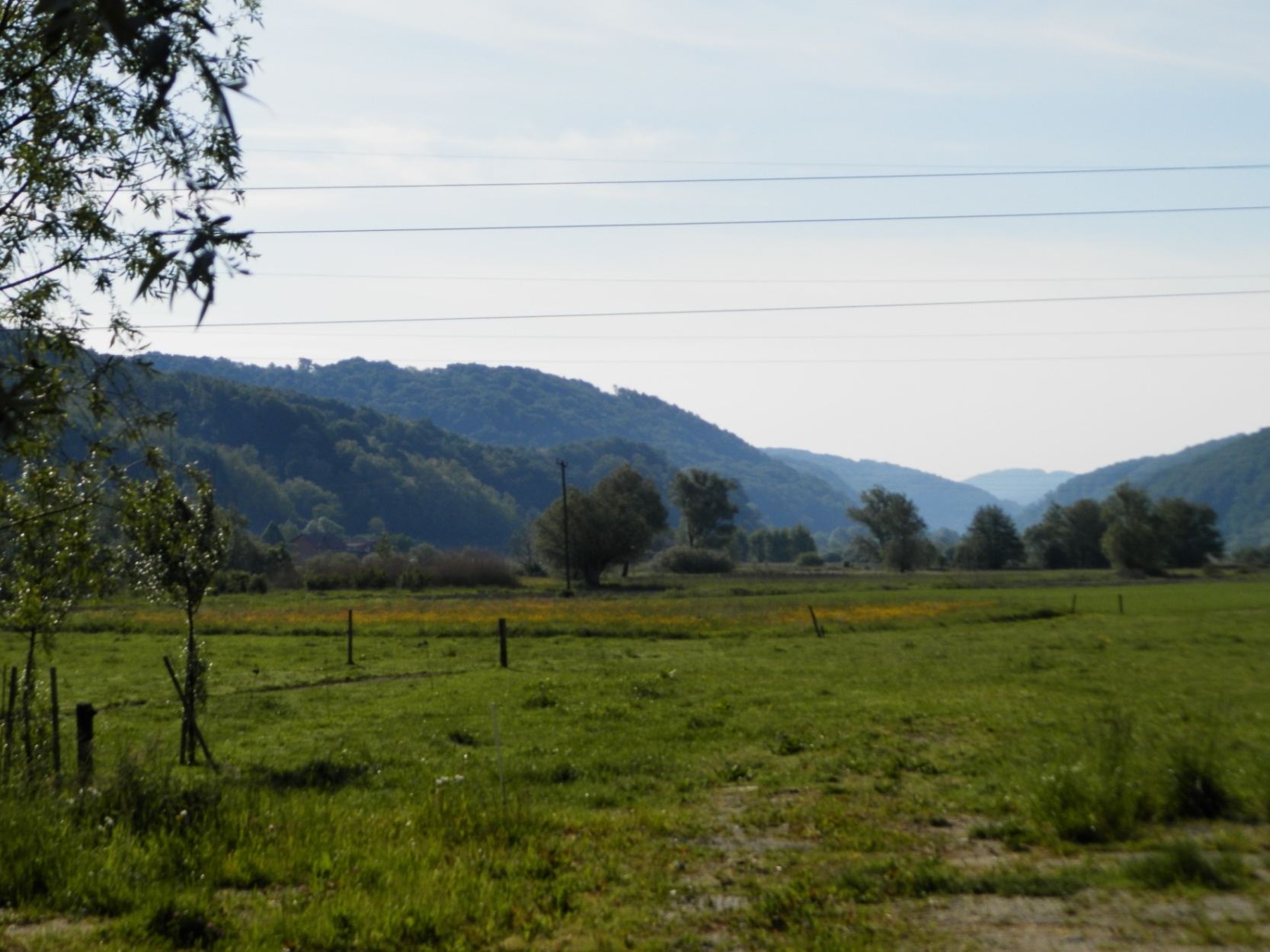 9
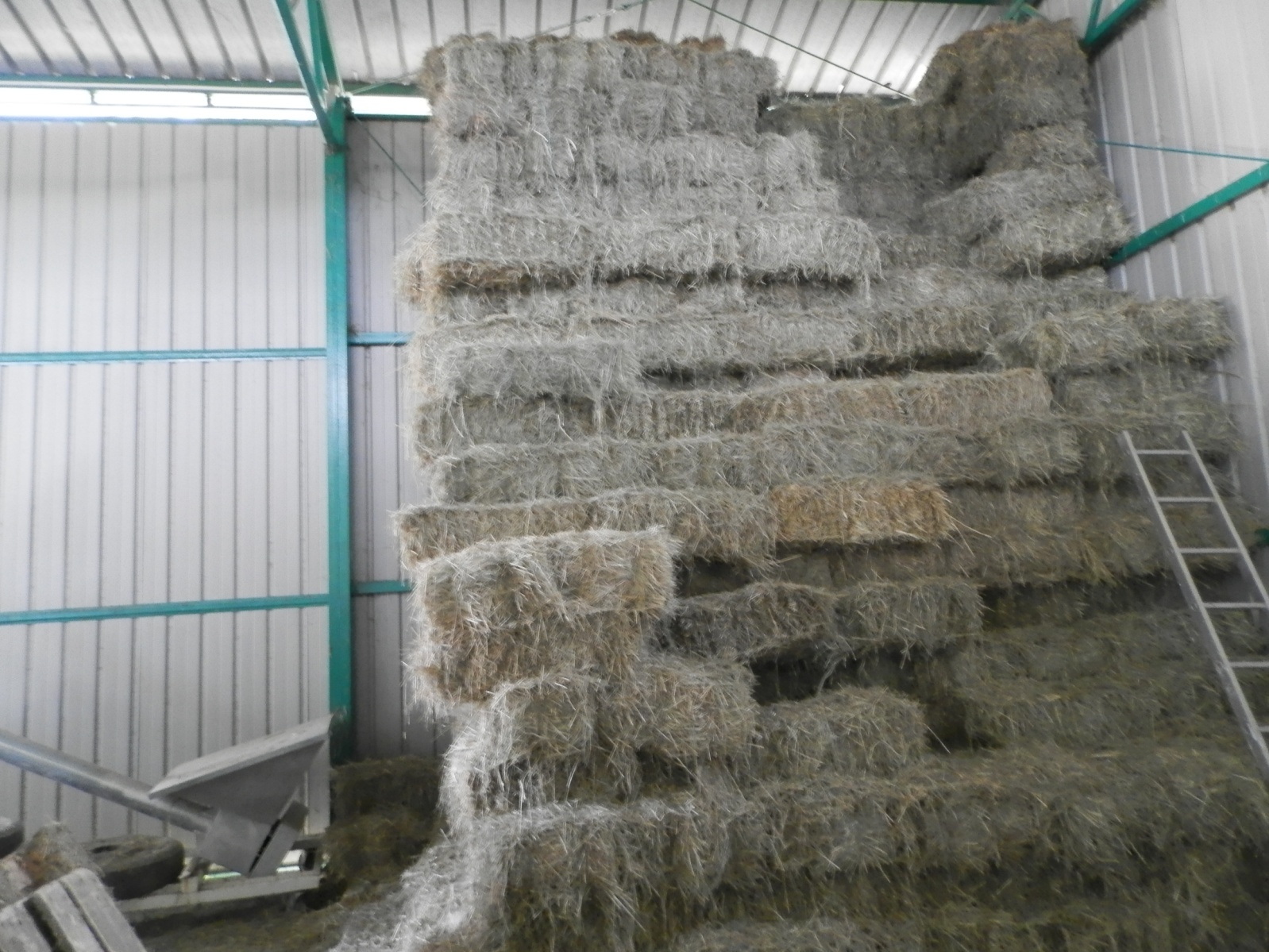 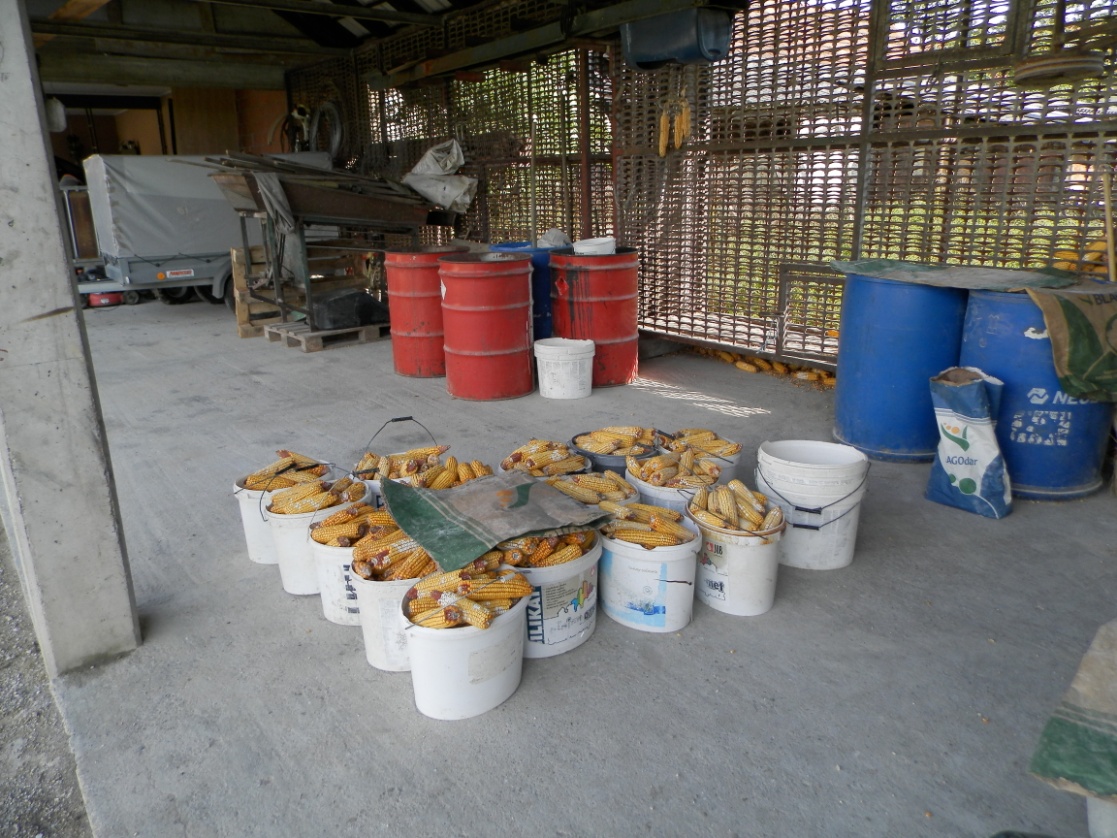 10
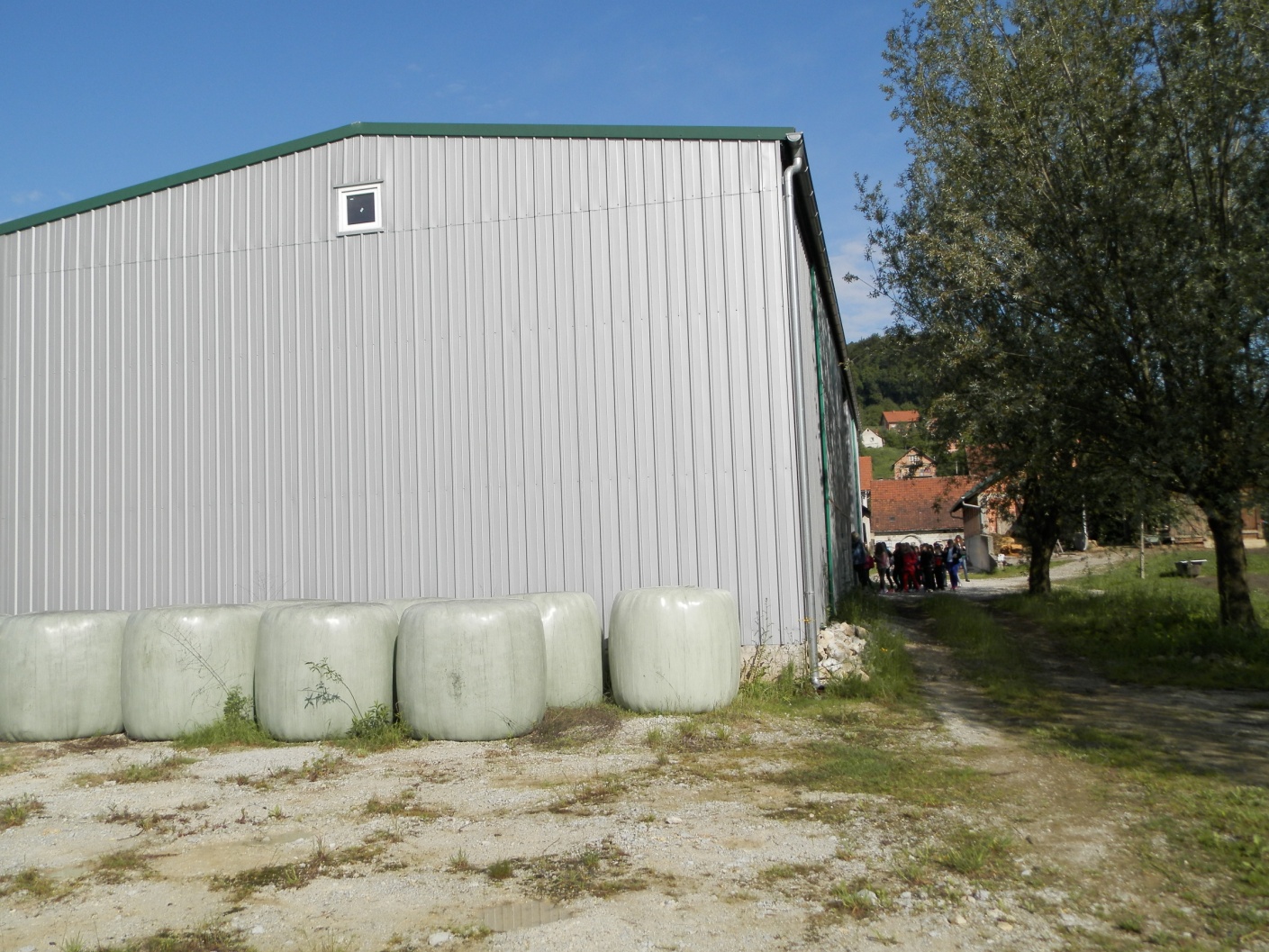 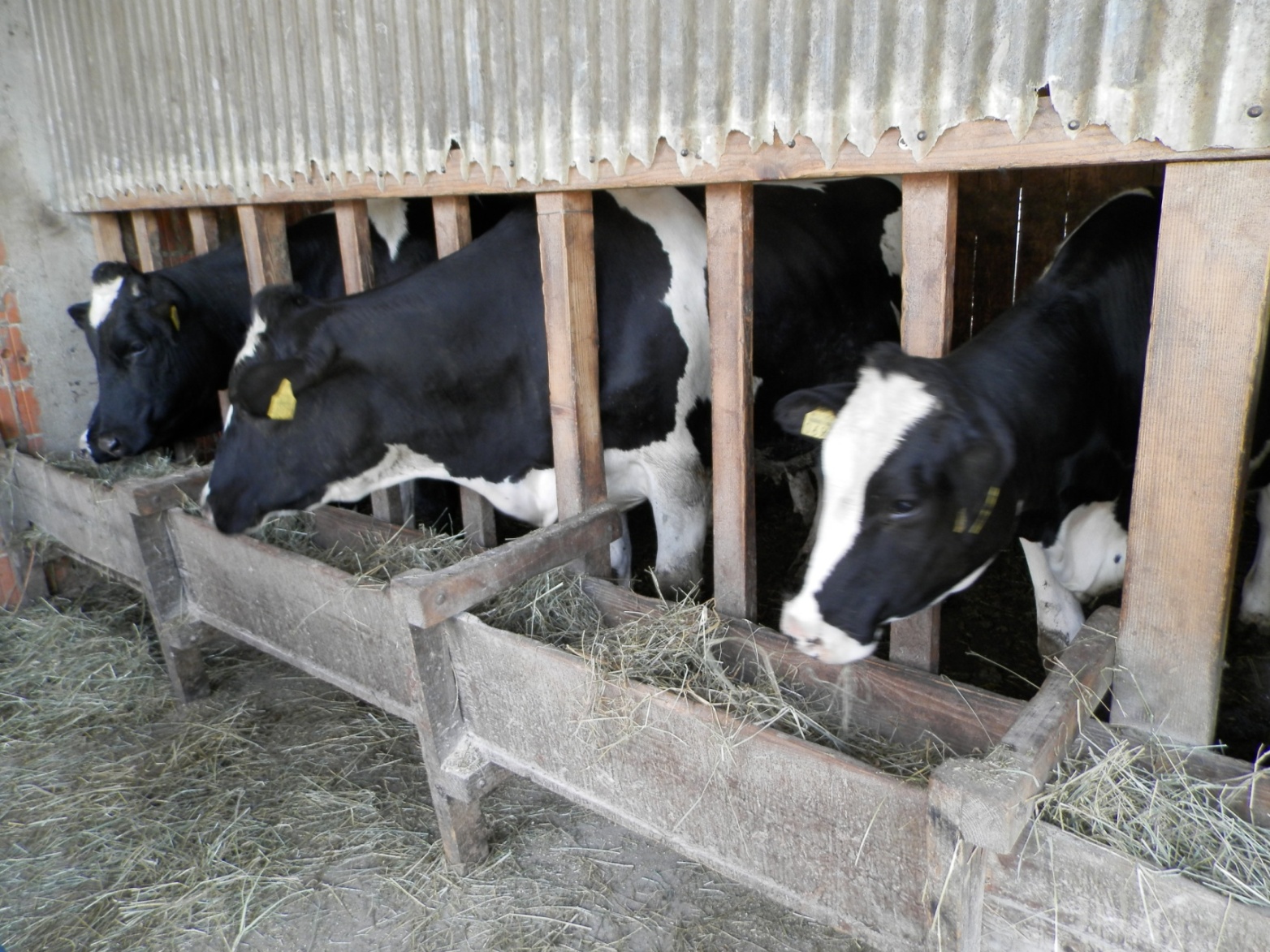 11
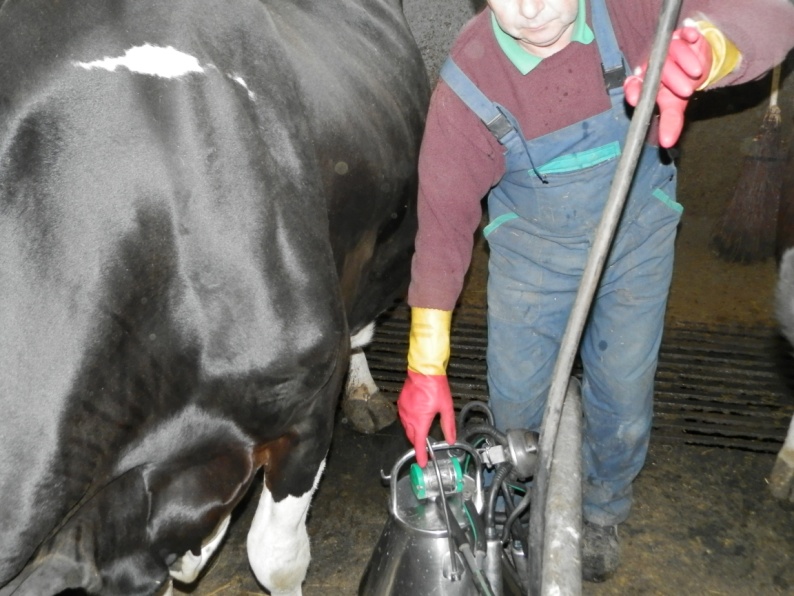 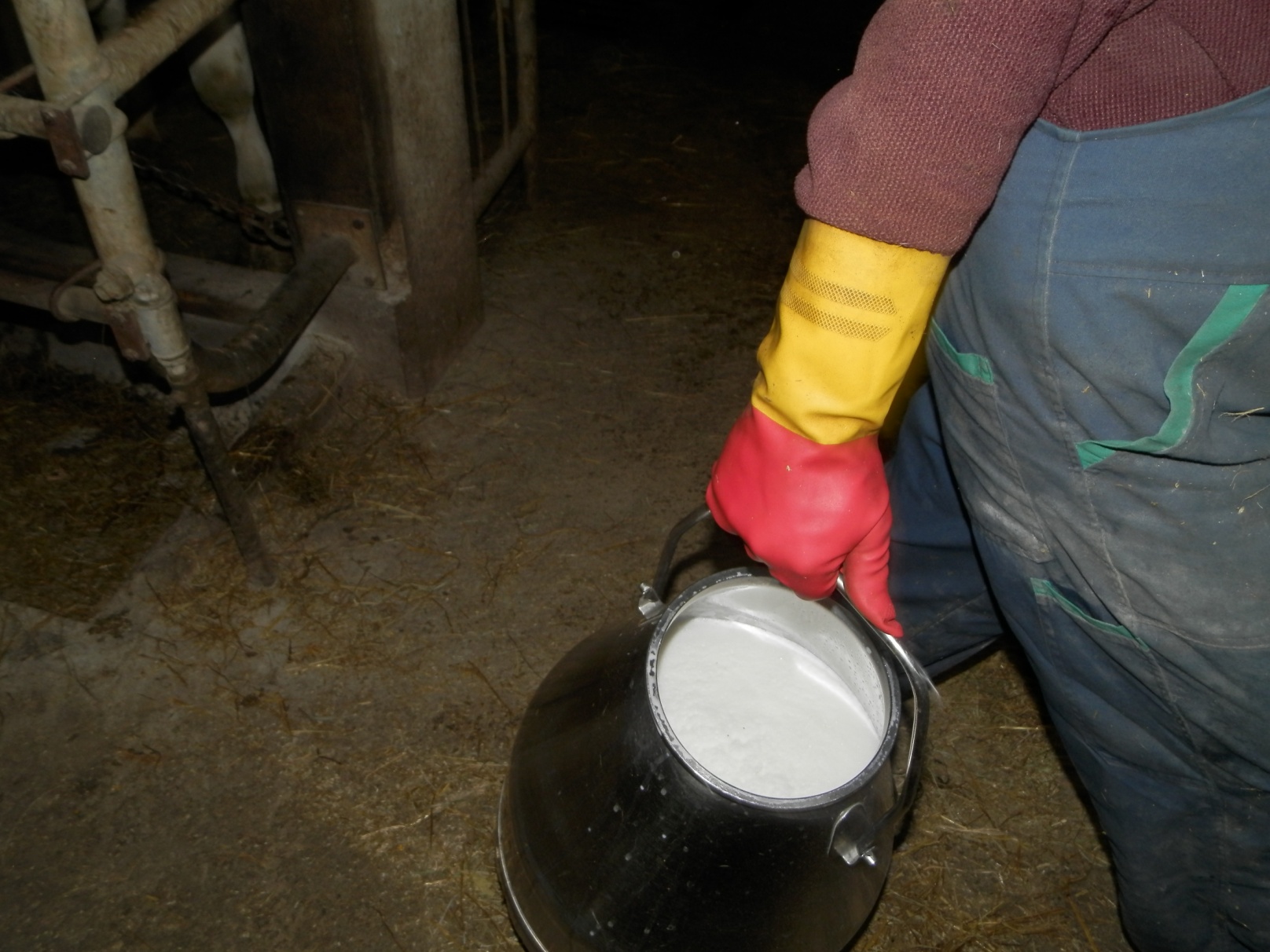 12
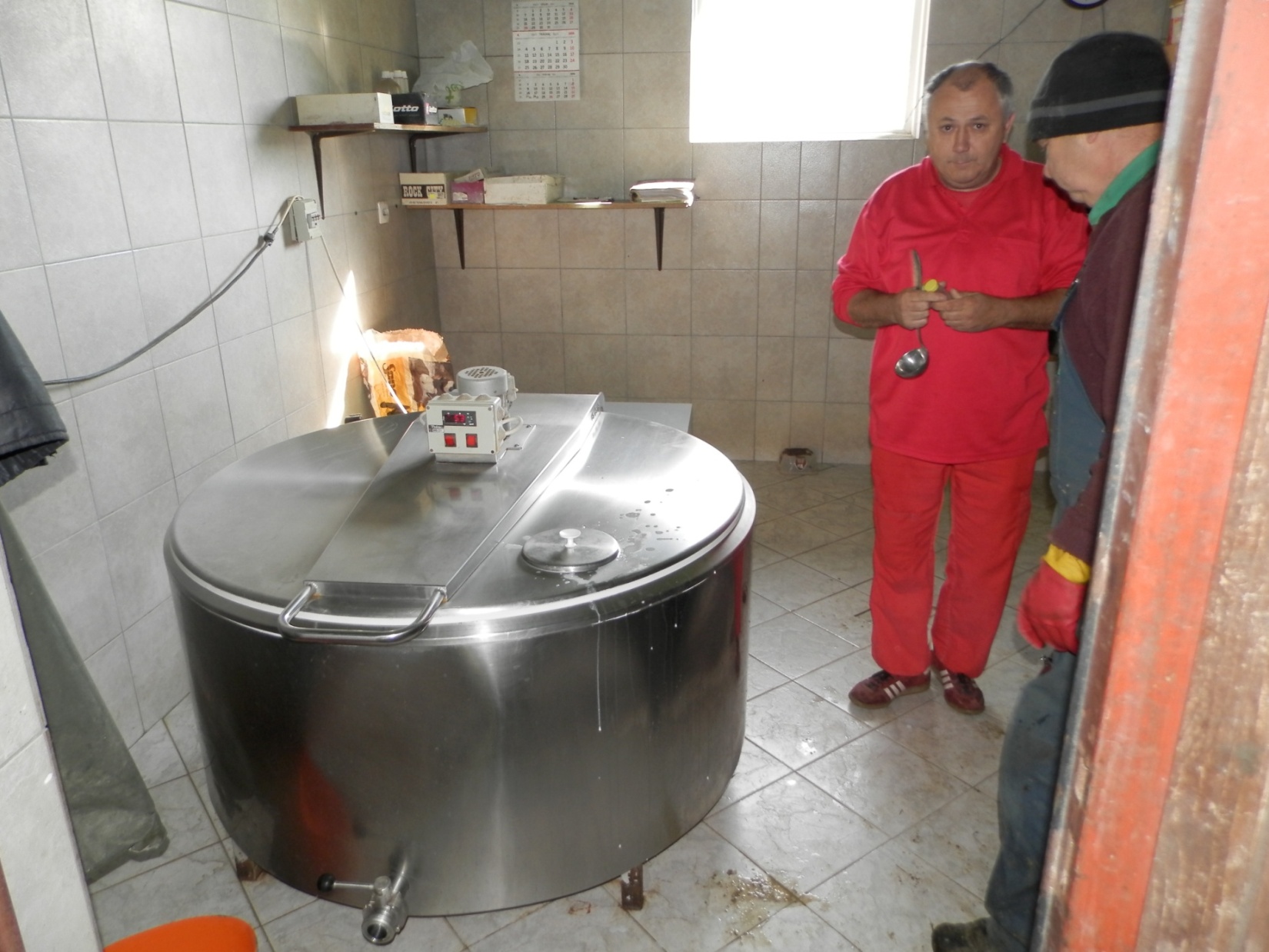 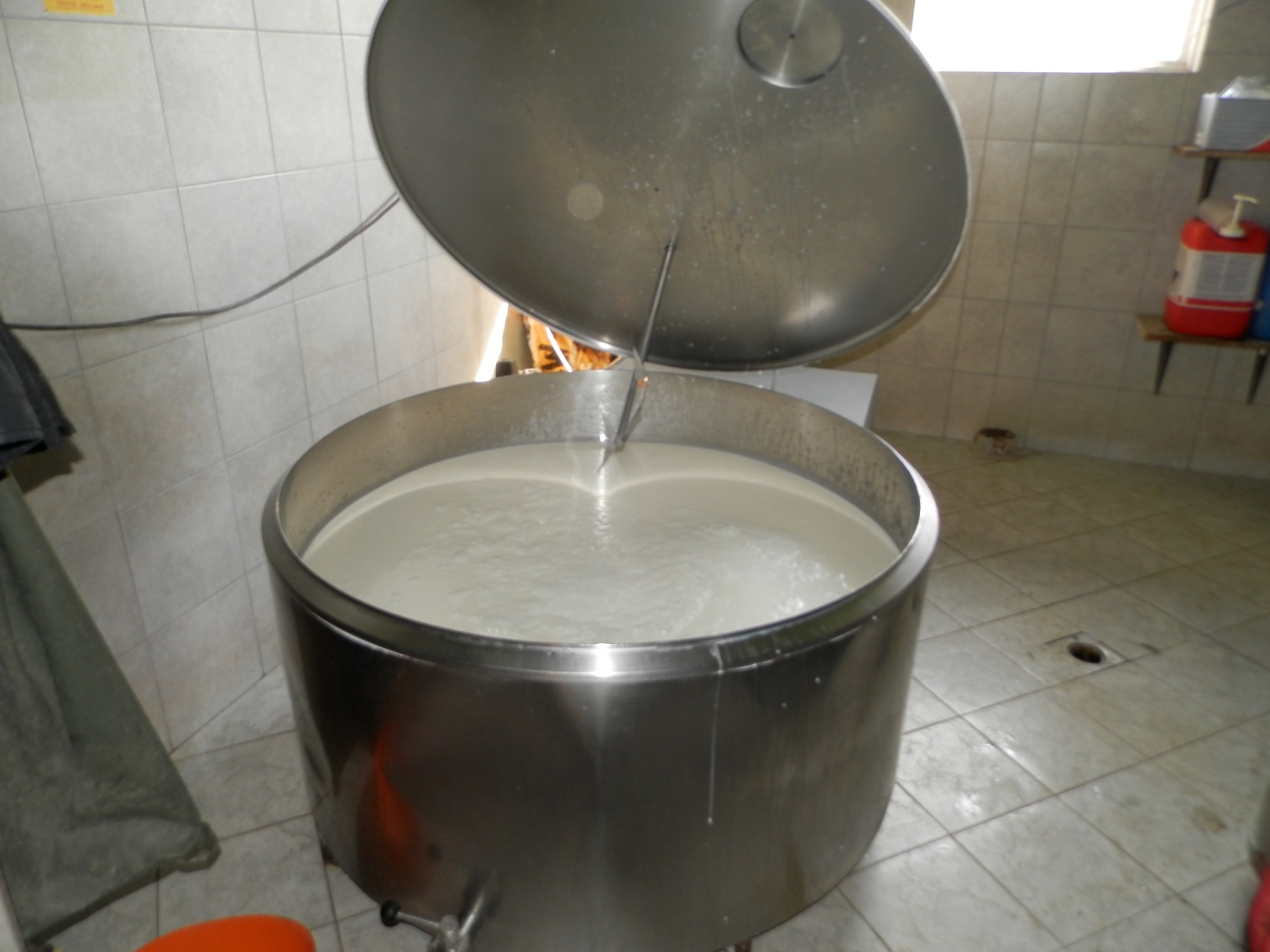 13
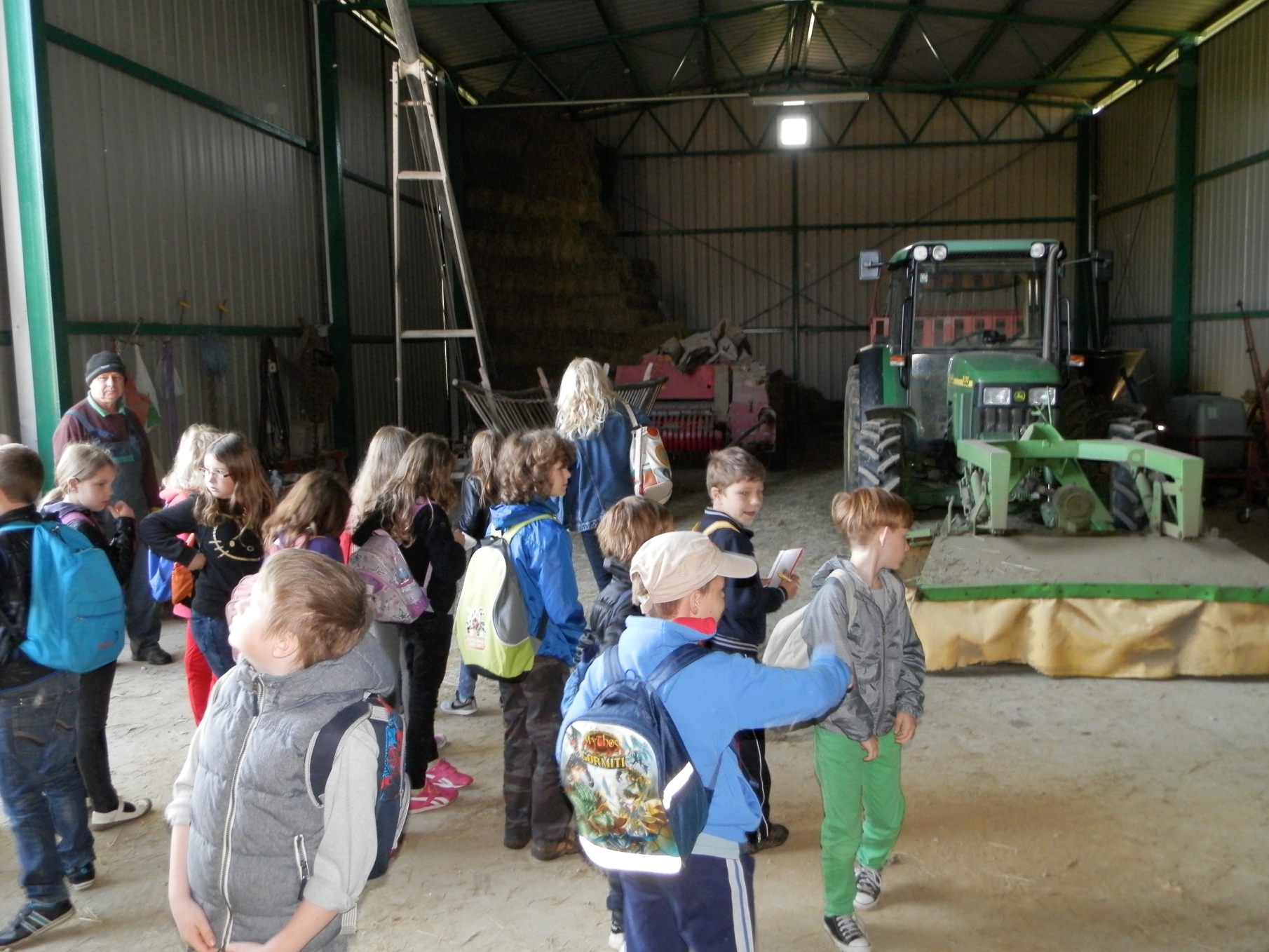 14
Mmm, fino svježe mlijeko!
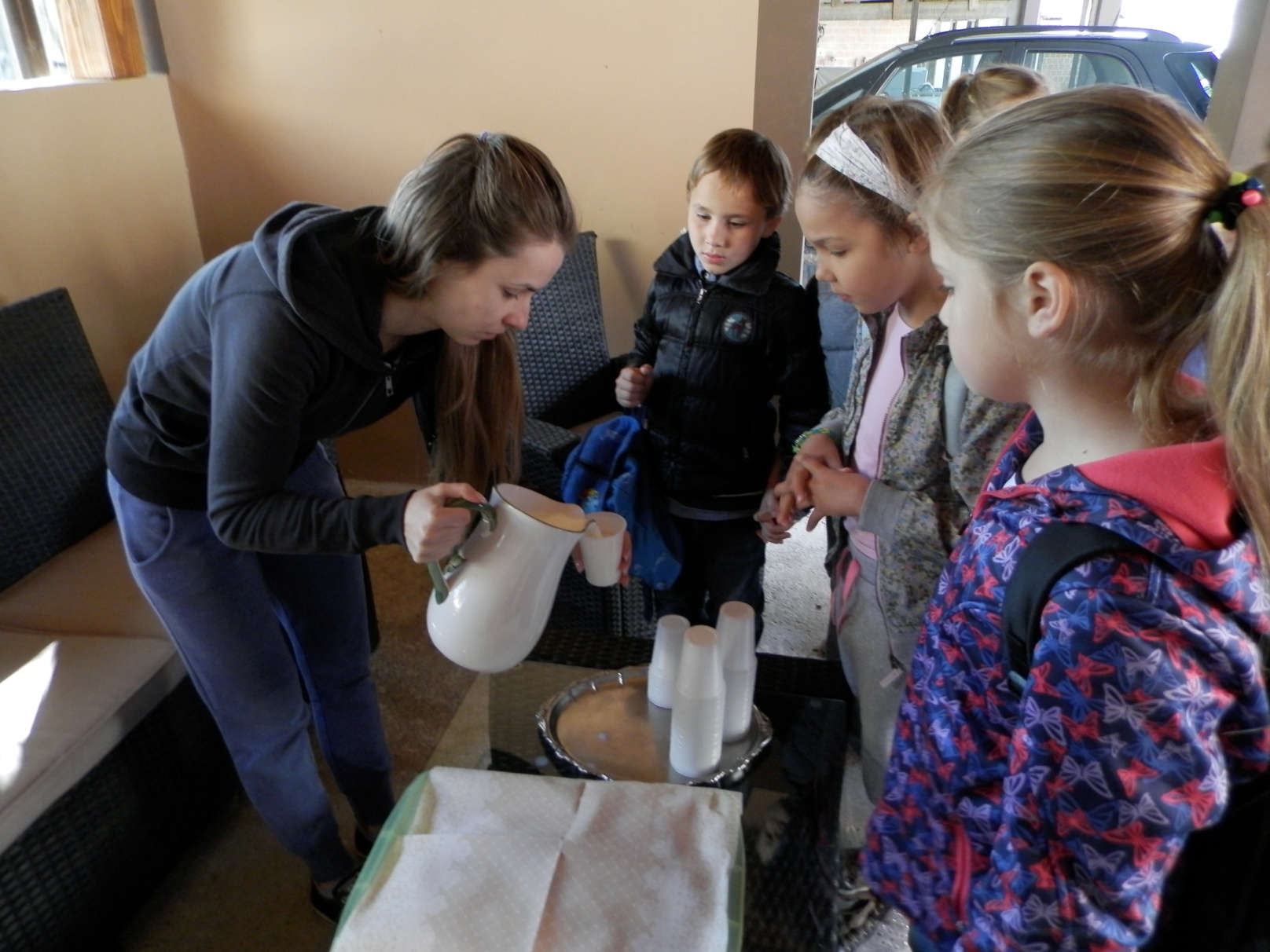 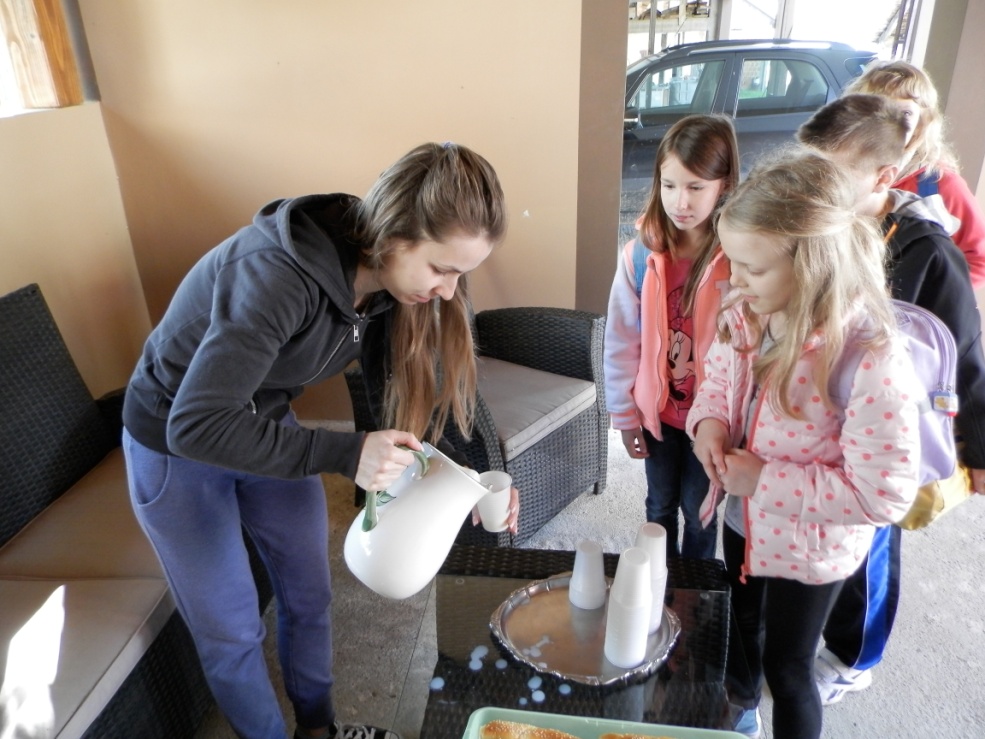 15
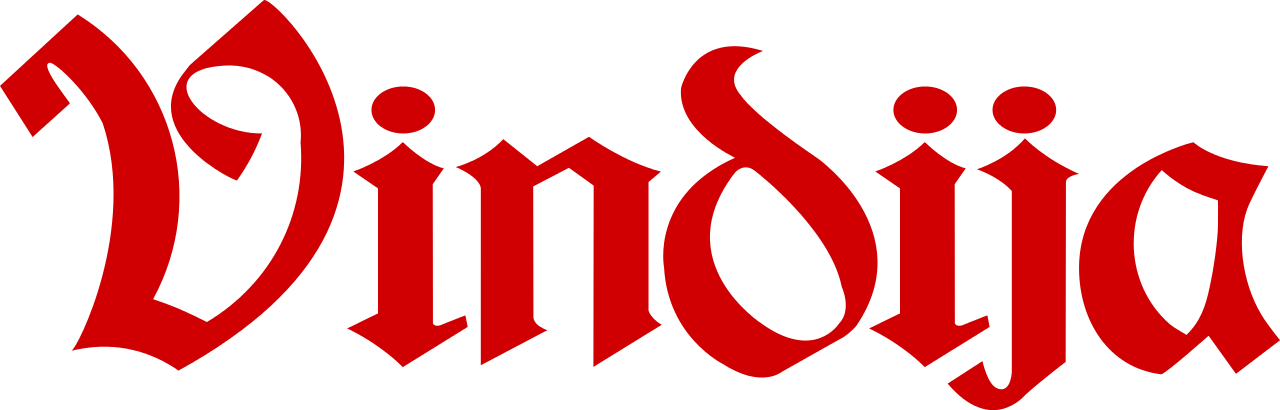 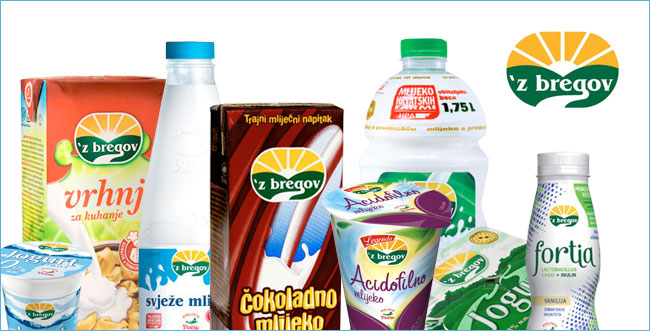 16
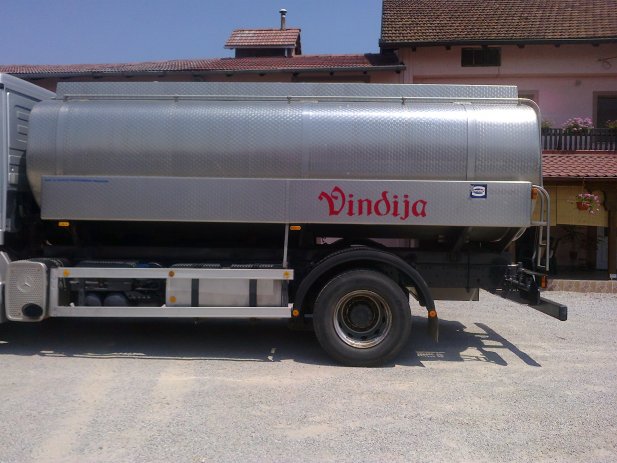 Spremnici s mlijekom
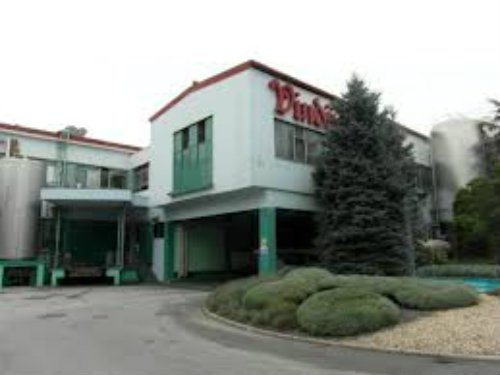 Cisterna s mlijekom
Vindija
17
Mlijeko se puni u plastične boce.
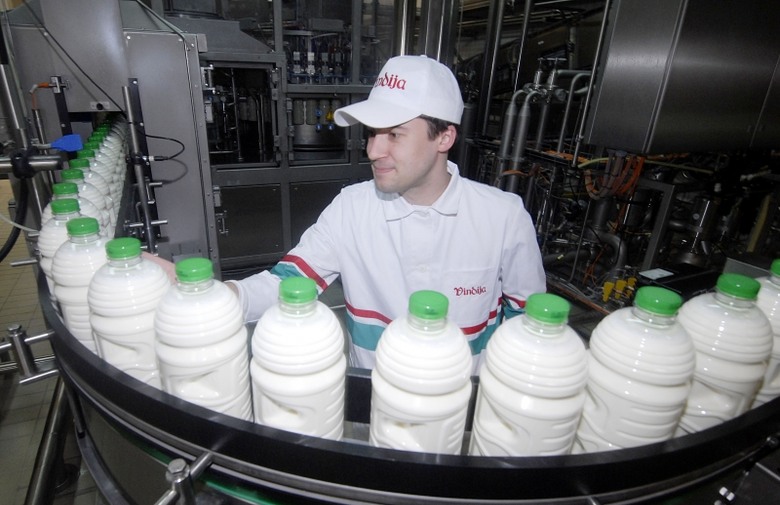 18
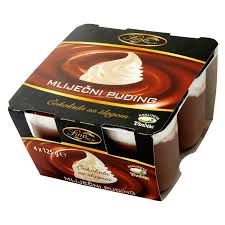 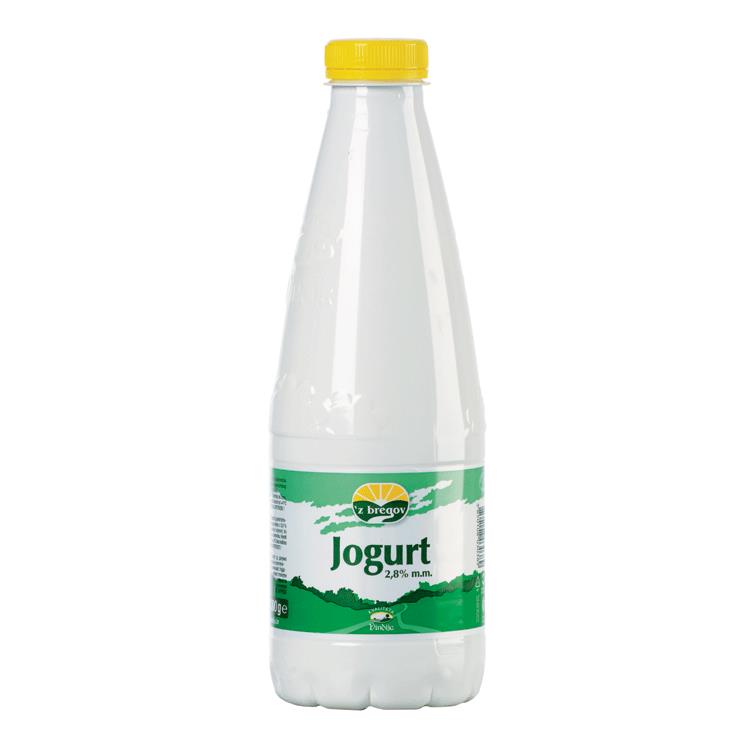 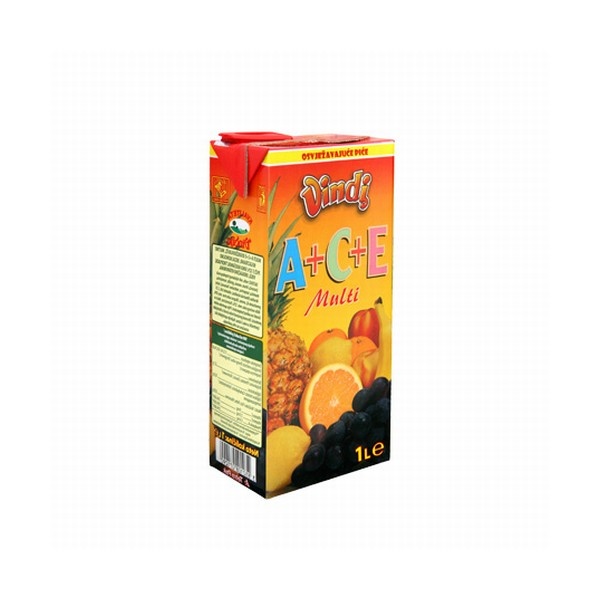 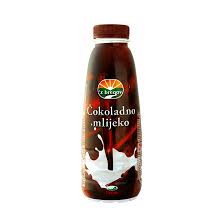 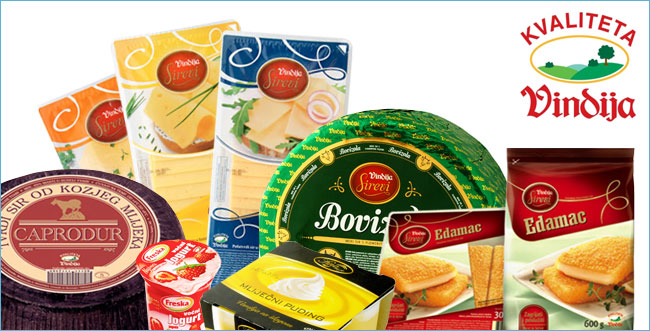 19
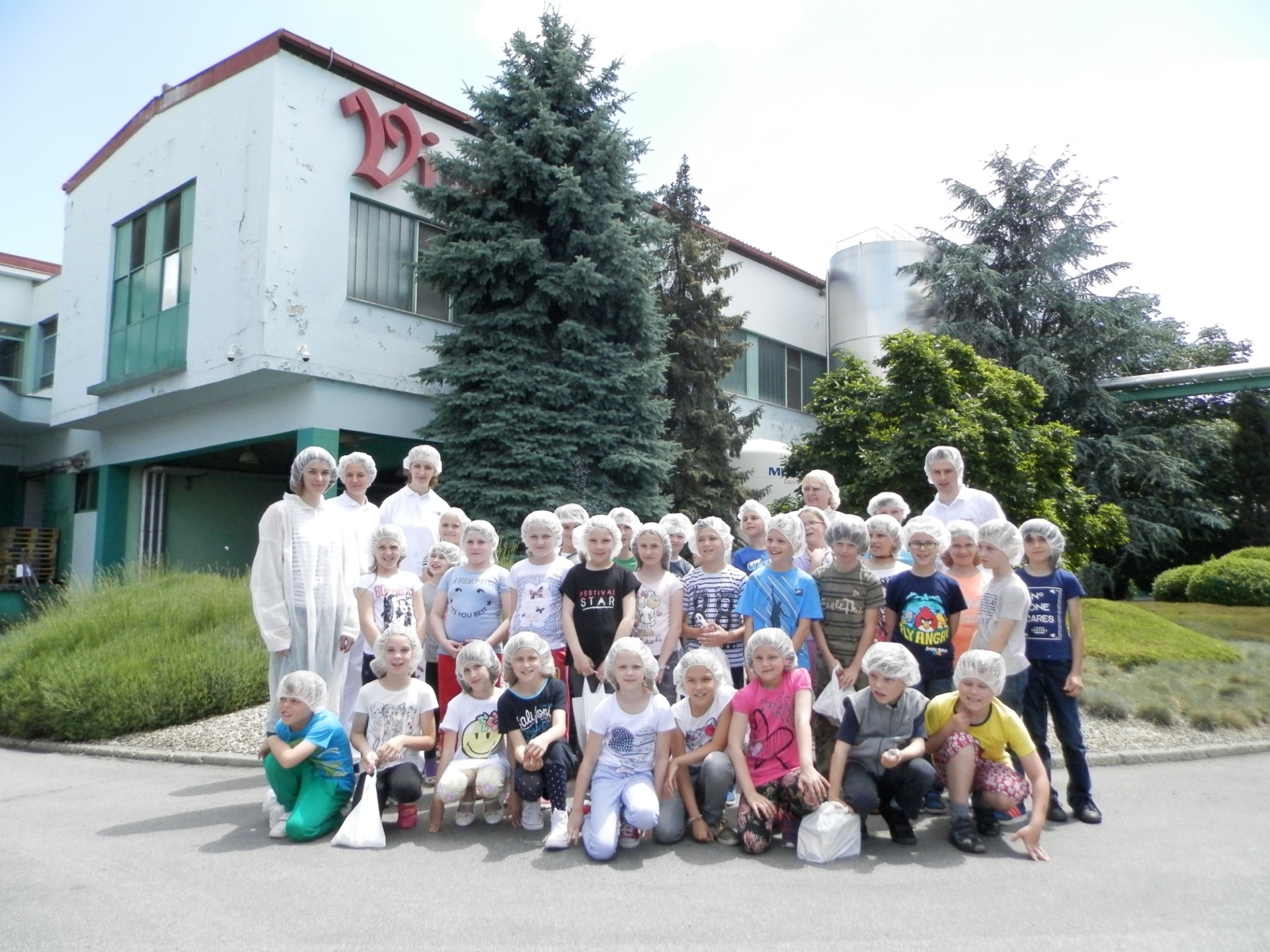 SIIIR!
20
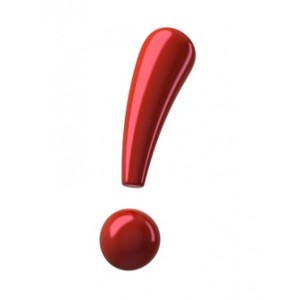 UPAMTITE
21
ZDRAVICA ZA KRAVICU!
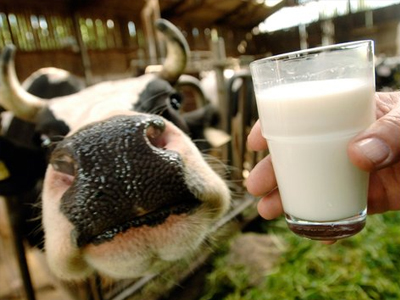 22
HVALA NA PAŽNJI!
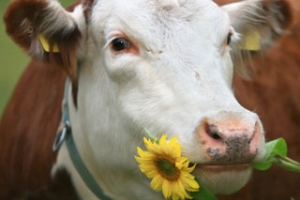 23